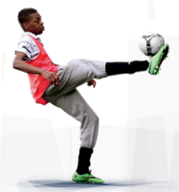 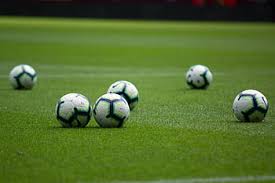 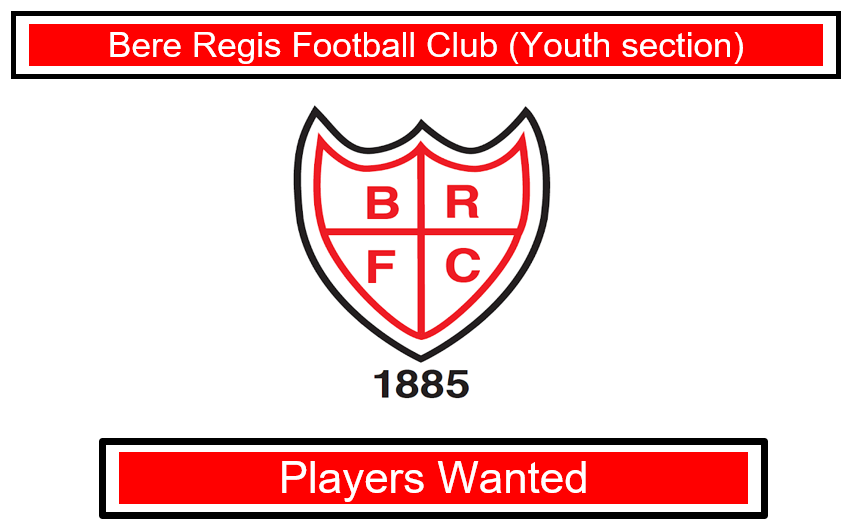 Bere Regis FC Under 11s and Under 10s (Y5/6) are looking to expand and improve our current playing squads for the 2021/22 season.

Please call Tom Bennett (07812 991166).

Training on Monday/Tuesday nights and games on Sundays.

Fully trained coaches, come and have fun developing your football skills.
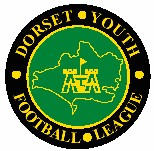 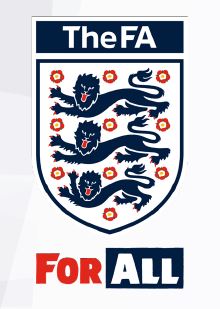